Figure 1 Map of the study area
Eur J Public Health, Volume 18, Issue 1, February 2008, Pages 55–62, https://doi.org/10.1093/eurpub/ckm053
The content of this slide may be subject to copyright: please see the slide notes for details.
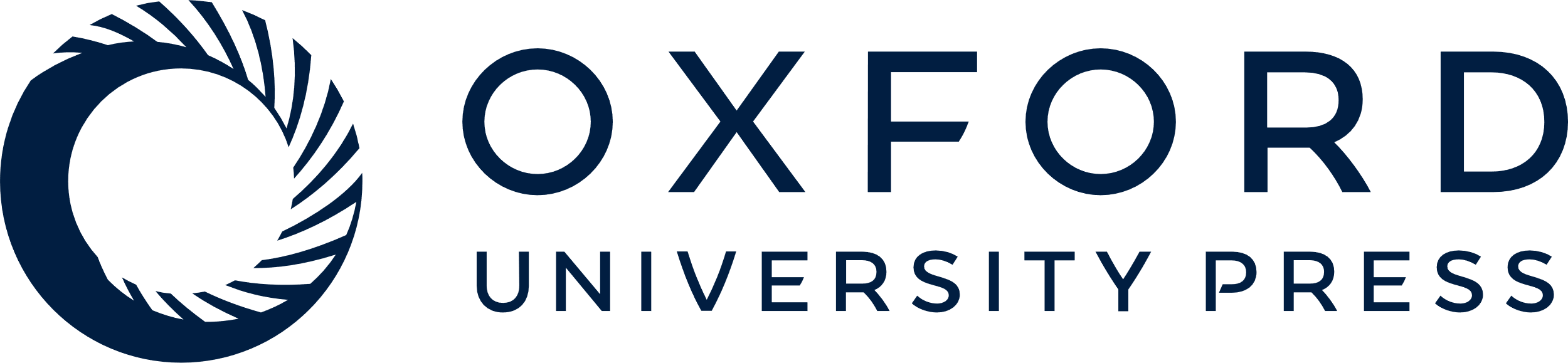 [Speaker Notes: Figure 1 Map of the study area


Unless provided in the caption above, the following copyright applies to the content of this slide: © The Author 2007. Published by Oxford University Press on behalf of the European Public Health Association. All rights reserved.]